Презентация
Викторина  «Дорожная азбука»                для детей подготовительной группы                                                                                                                                                                                      Воспитатель                                                                                                                 Чернова Елена Юрьевна                                                                                                                 Детский Сад «Гномик»                           г. Новокуйбышевск  2014
Цели и Задачи:                                 Закрепить знания детей о дорожных знаках. Продолжать знакомить с правилами дорожного движения.Развивать познавательную активность, творческую способность.Воспитывать навыки личной культуры безопасности на дороге.Предварительная работа:Беседа о ПДД.Рассматривание иллюстраций.Чтение художественной литературы.
Задание «Собери дорожный знак»
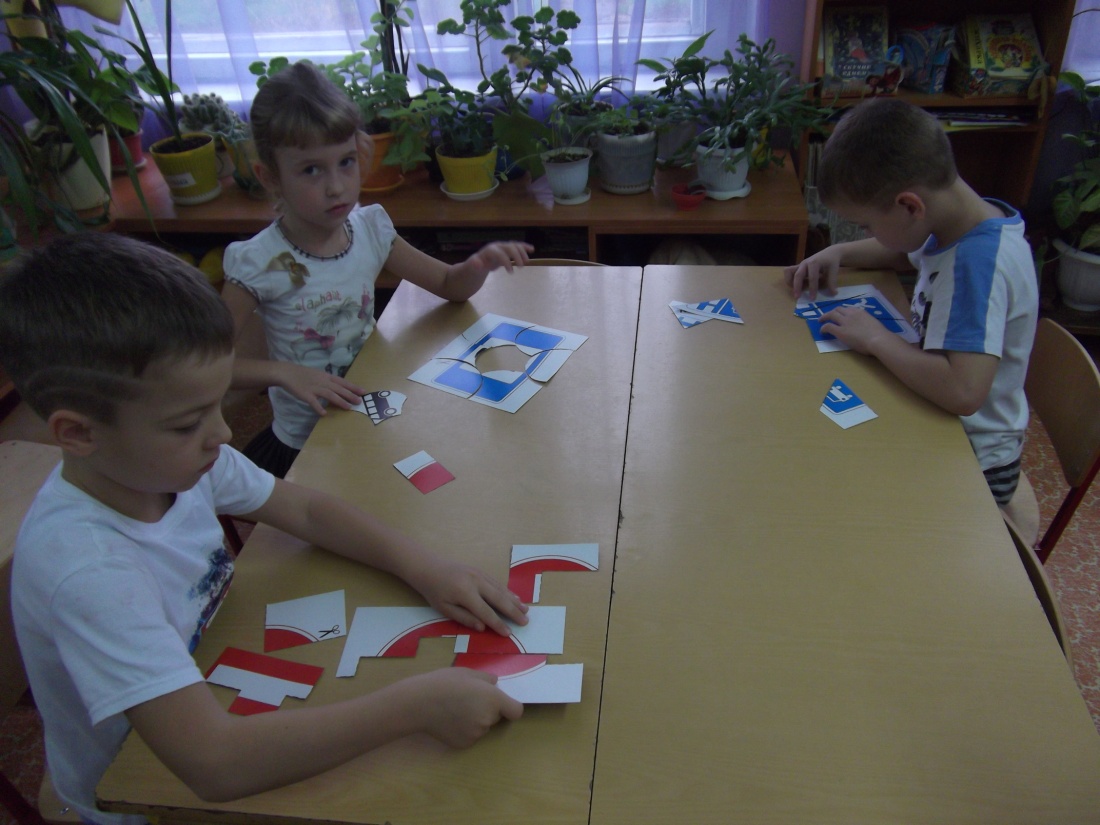 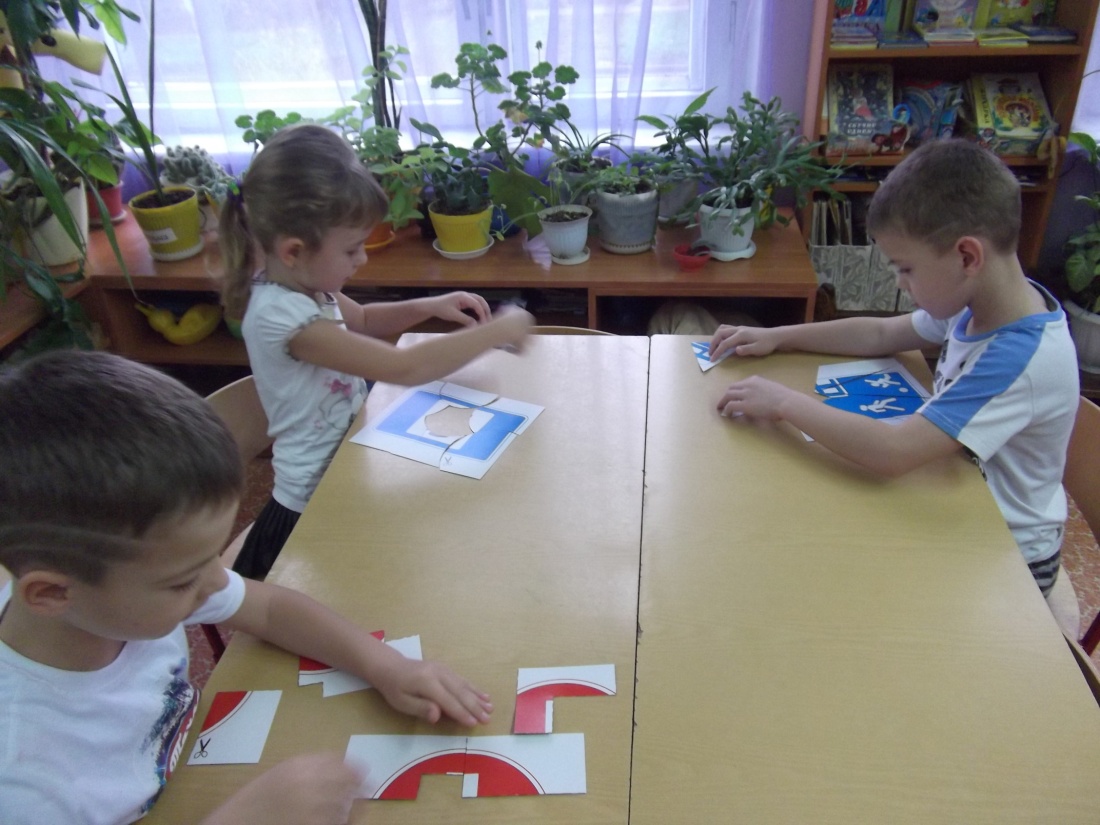 Задание «Угадай слово»     Полосатая лошадка      Вам подскажет на пути,      Где дорогу перейти… (ЗЕБРА)
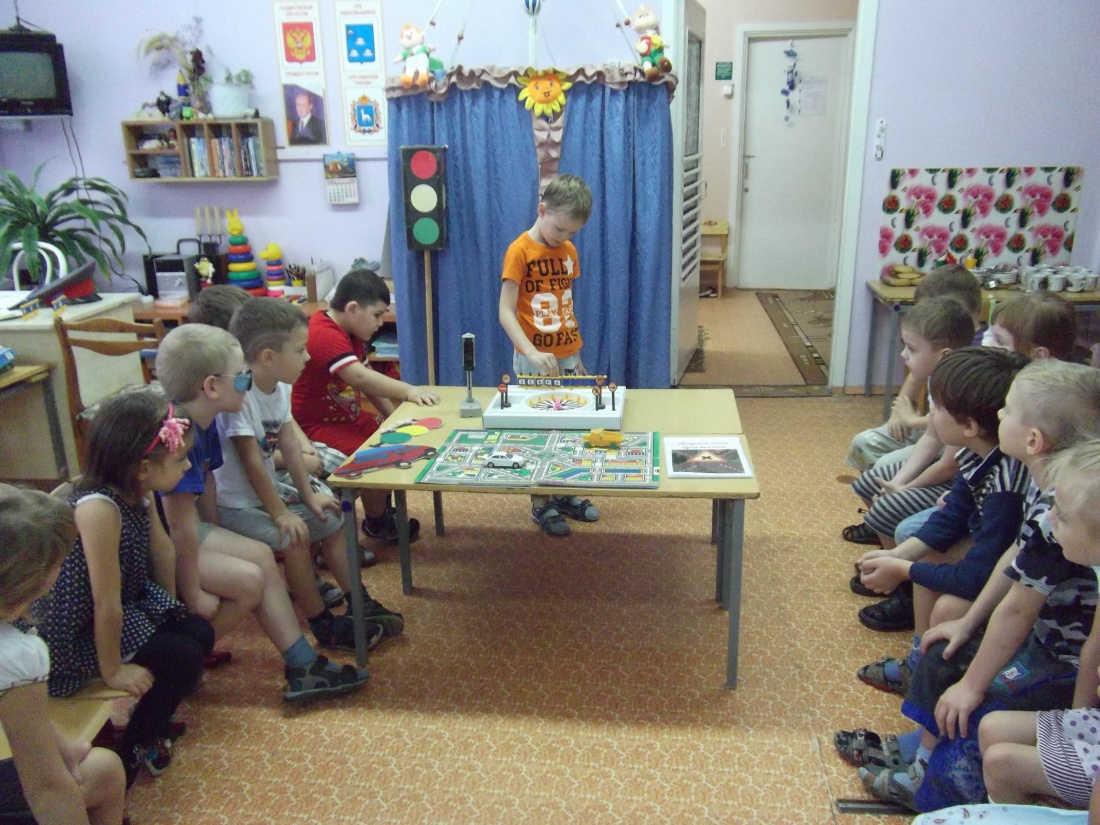 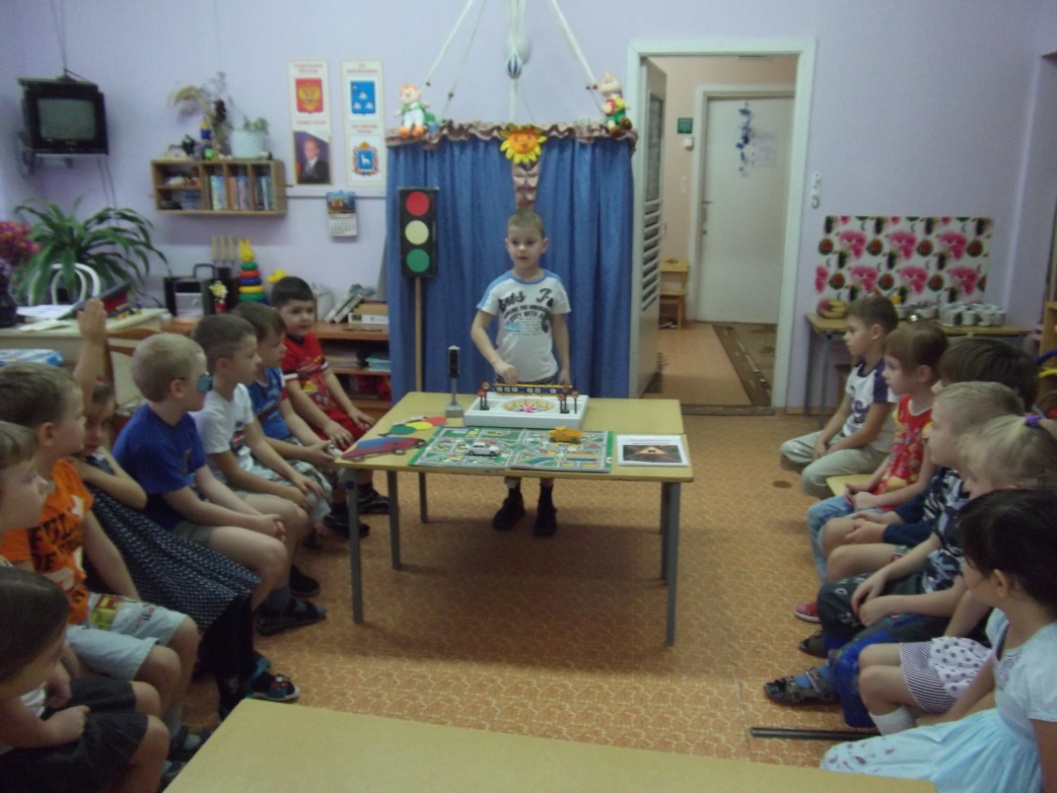 Три моих волшебных глаза управляют                                                    всеми  сразу.     Я моргну – пойдут машины,     Встанут женщины, мужчины.     Отвечайте вместе хором.     Как зовусь я? (СВЕТОФОР)
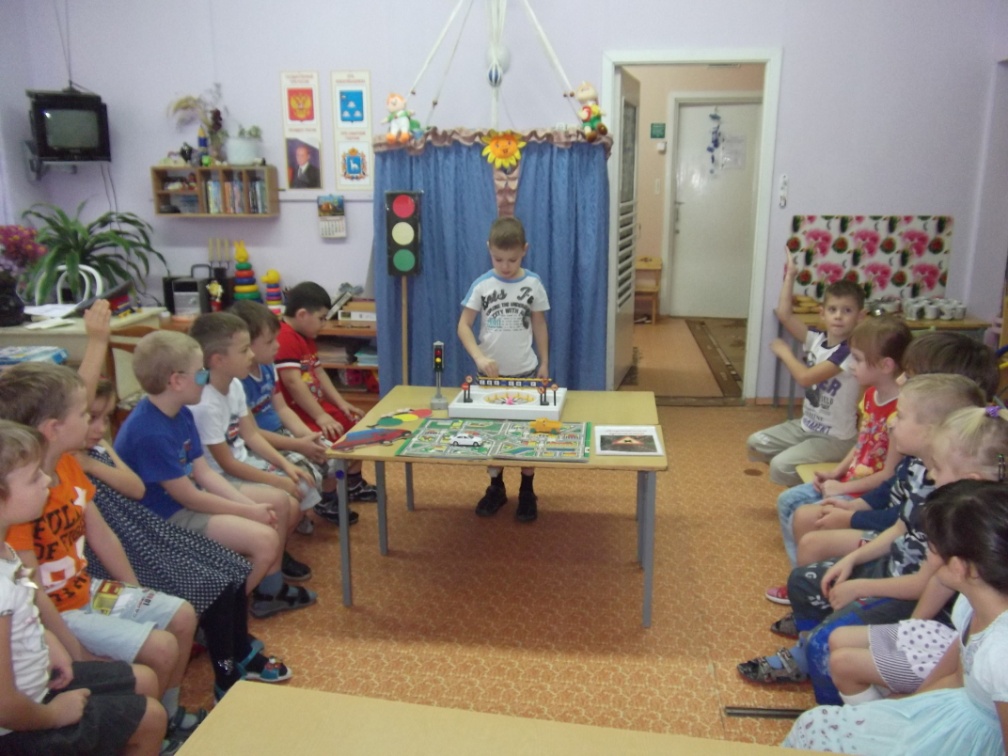 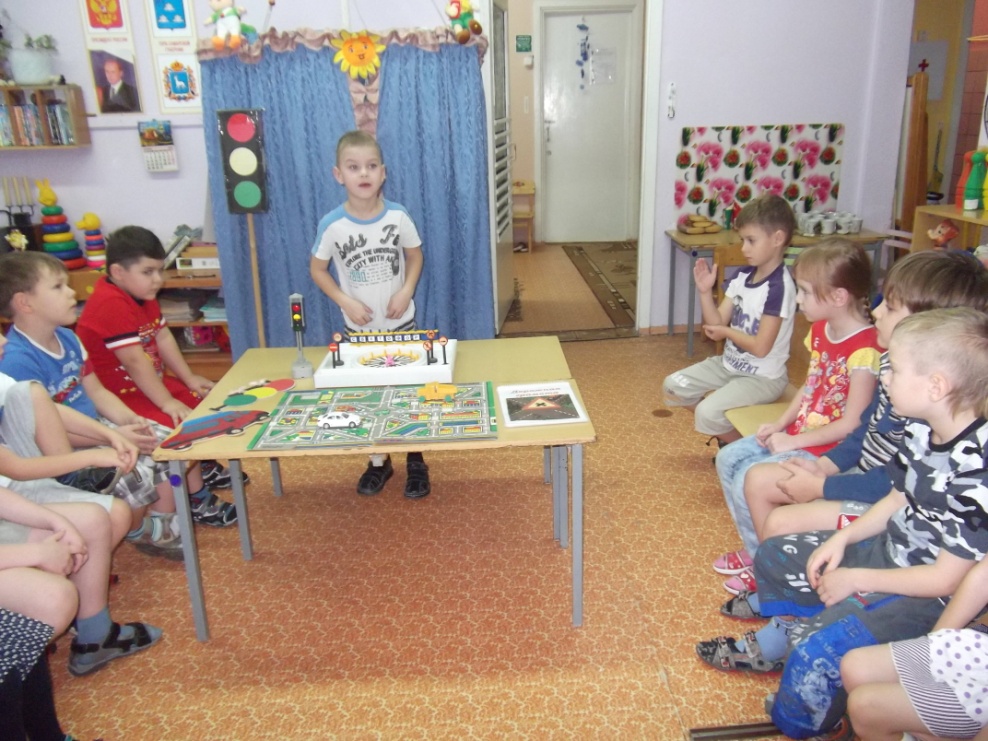 Задание: «Вопрос-ответ» Много знаков есть на свете.  Знать полезно знаки эти.
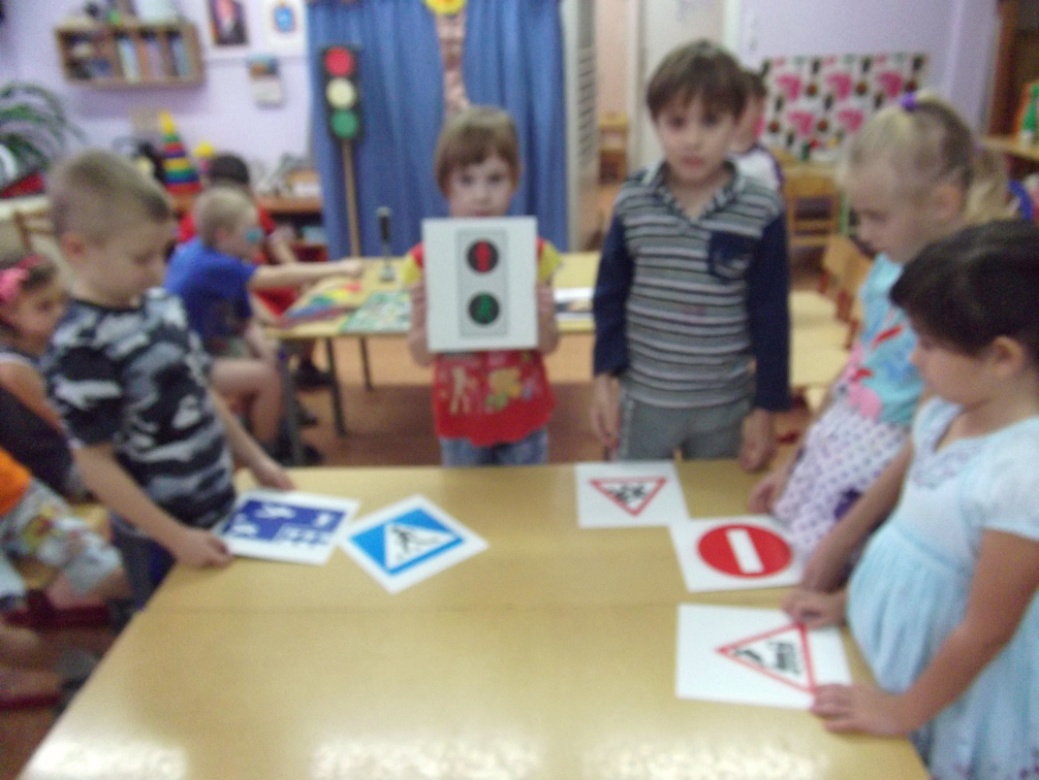 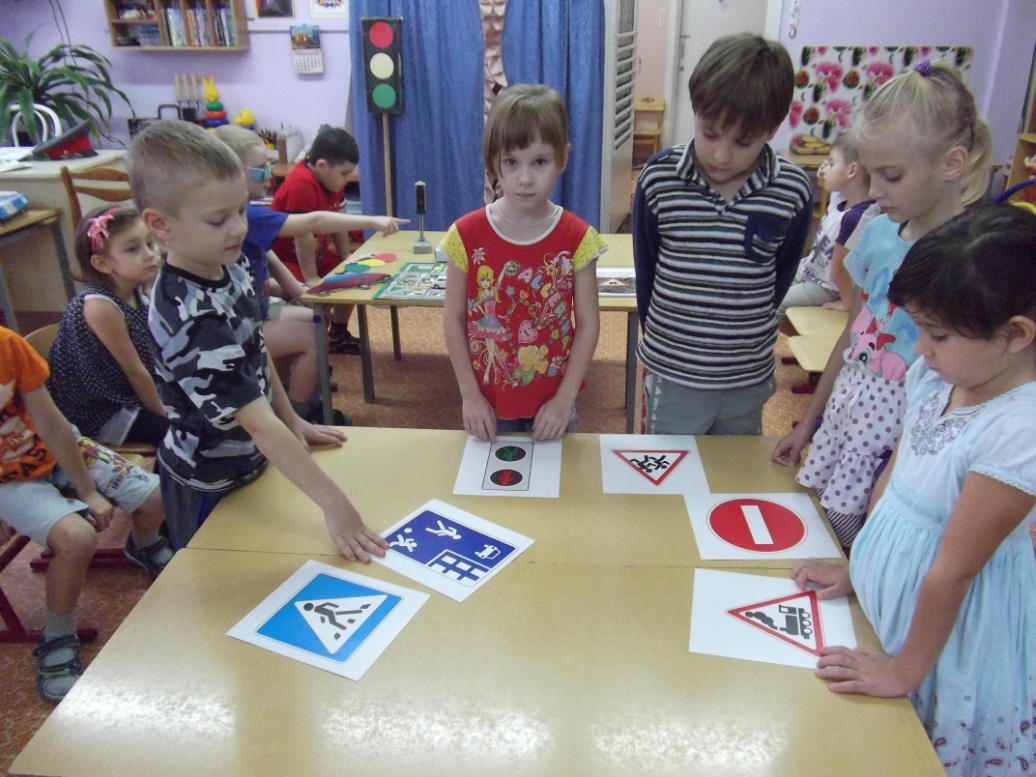 Игра «Дорожное движение»                                                                                                                                                                                  Раз, два, три, четыре, пять -                                                                            Вышли дети погулять,                                                                            Надо правила движенья                                                                            На дорогах выполнять.
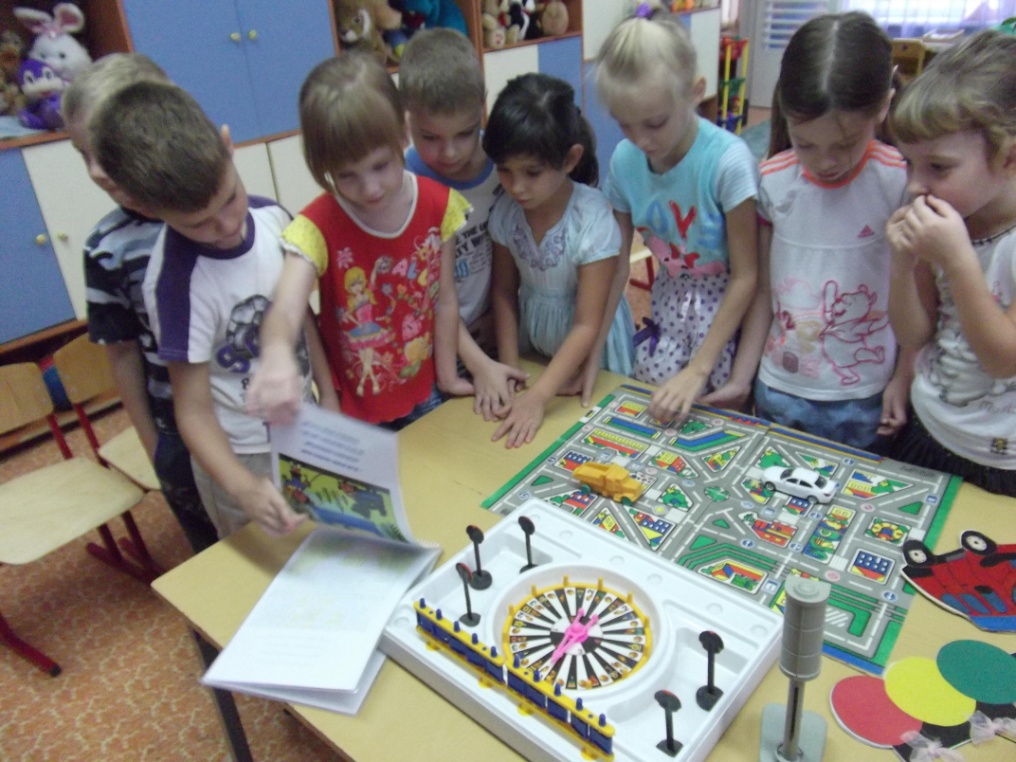 Соблюдайте правиладорожногодвижения!